Waiting List Review Process
This flowchart describes how PIFU can support providers’ management of their waiting lists.
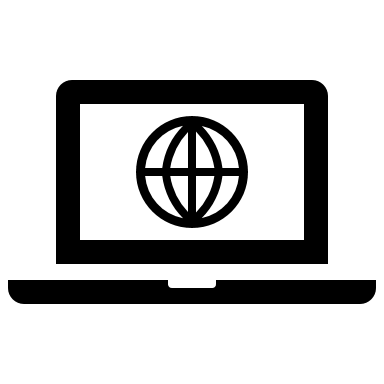 Patient on waiting list for appointment
Clinician identifies patients on waiting list who could benefit from PIFU care pathway
Clinician has a remote consultation with the patient to discuss the PIFU process, symptoms to watch out for and to jointly agree whether the patient initiated follow up model is right for them

If a physical exam is required, this can be done in a physical face to face consultation
Patient is logged as being on a PIFU pathway 
on the electronic system
Patient is sent information (e.g. by post or email) on symptoms to watch out for and how to book an appointment if needed

Patient’s GP is informed

Self management training arranged if appropriate
Patient experiences a change in relevant symptoms within PIFU timeframe?
Clinical decision to discharge patient at end of PIFU timeframe?
Patient discharged to primary care
No
Yes
Yes
No
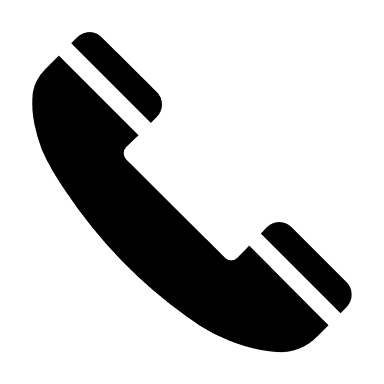 Patient contacts service
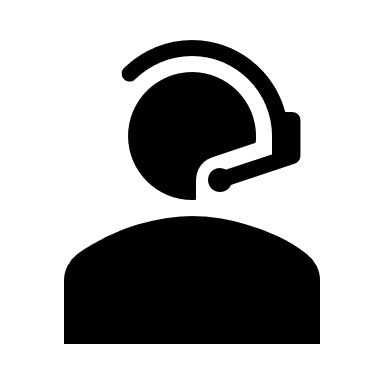 Clinician calls patient to discuss concerns
Issue resolved by phone call?
Administrator books patient in for a remote consultation or physical face to face consultation if a physical exam is required
No
PIFU still appropriate for patient?
Yes
Patient moved to alternative follow up pathway
Yes
No
Patient stays on PIFU pathway